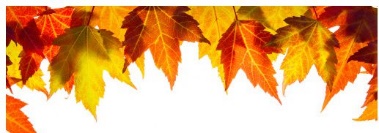 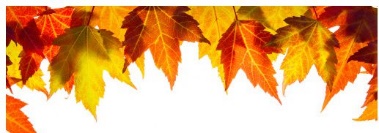 Menù
Partenza da Muggiò ore 08.00
Arrivo a Vigevano ore 09,30 e visita Guidata alla Piazza e al Castello

Ore 11.30/12.00 partenza per Ristorante «La Corte Ghiotta» a Velezzo Lomellina.
"La Corte Ghiotta è il nome dell'azienda agrituristica lomellina situata in cascina Terno. La Cascina Terno ha un nome di origine latina trovandosi ad Ternum Milium tra il paese di Lomello e la Pieve, di origine romanica, di Velezzo Lomellina, luogo di devozione religiosa già nei secoli bui del Medioevo.»

E’ possibile acquistare prodotti locali quali:
	
	Diverse qualità di Riso

	Polente e 		Zuppe

	Olii aromatizzati
Aperitivo di benvenuto con Focaccia e Sangria
Antipasti
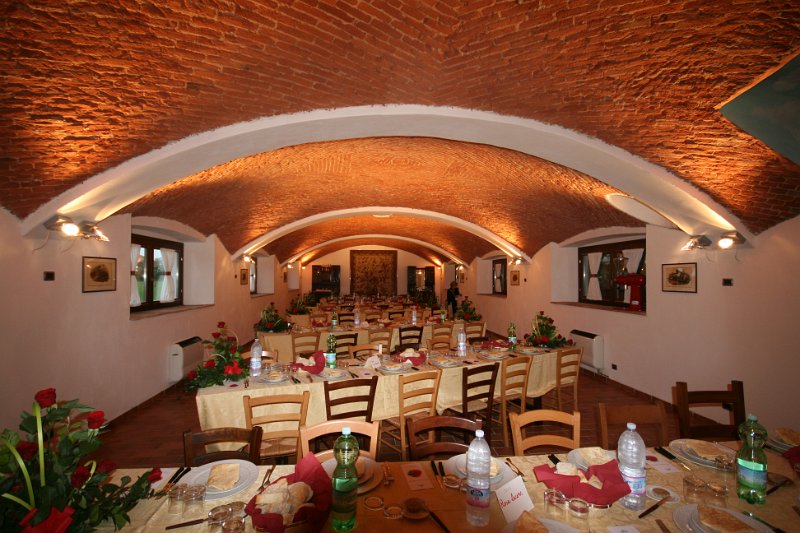 Primi
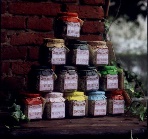 Secondi Piatti
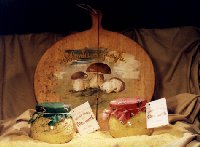 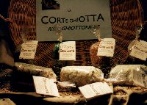 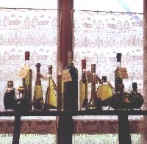 Dolce
Vini bianchi e rossi selezionati dalla casa, Acqua e Caffe
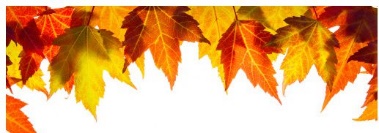 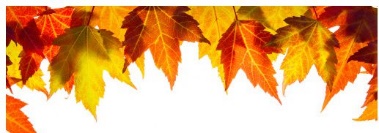 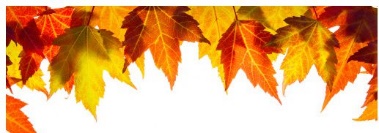 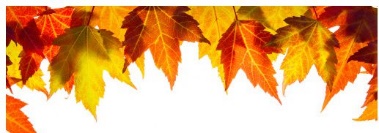 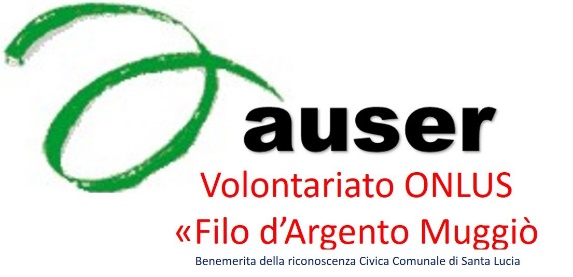 Agriturismo
La Corte ghiotta
Gita alla citta di vigevano
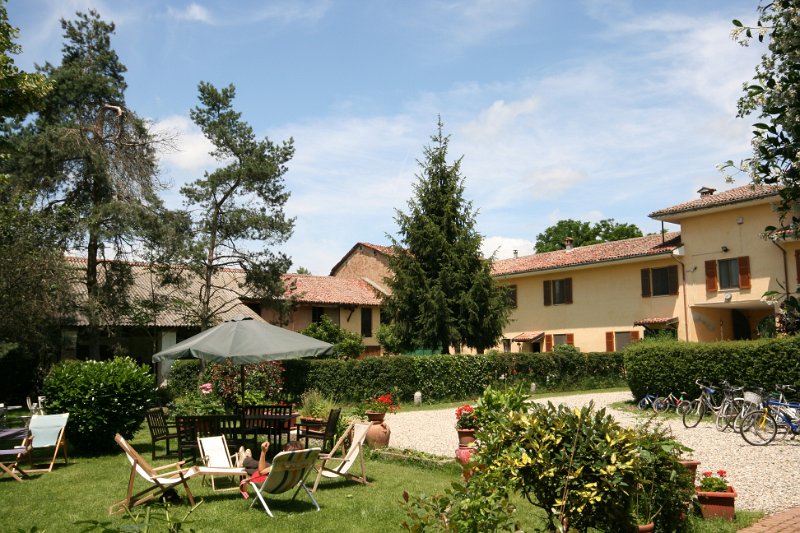 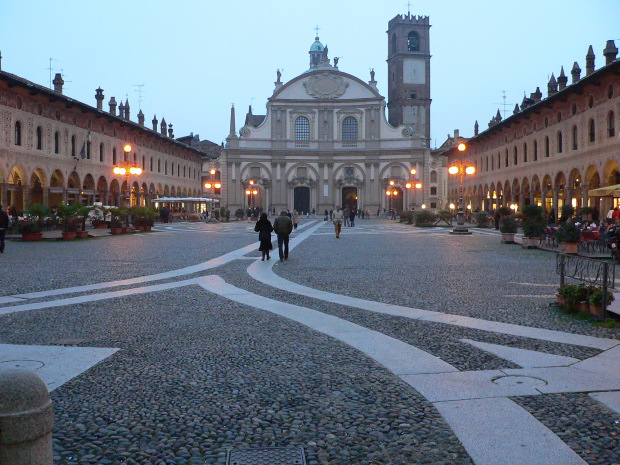 LA PRESIDENZA
AUGURA
BUON DIVERTIMENTO
A velezzo lomellina
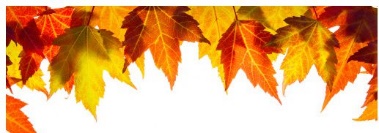 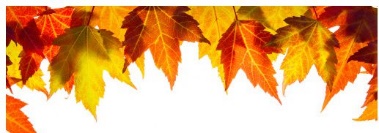